1 University of Warsaw, Poland
2 IDEAS NCBR, Poland
3 University of California Irvine, USA
4 Amazon Web Services, USA
5 Privacy + Scaling Explorations, Vietnam
6 Oregon State University, USA
Password-Protected Threshold Signatures
Stefan Dziembowski12, Stanisław Jarecki3,Paweł Kędzior1, Hugo Krawczyk4, Chan Nam Ngo5, Jiayu Xu6
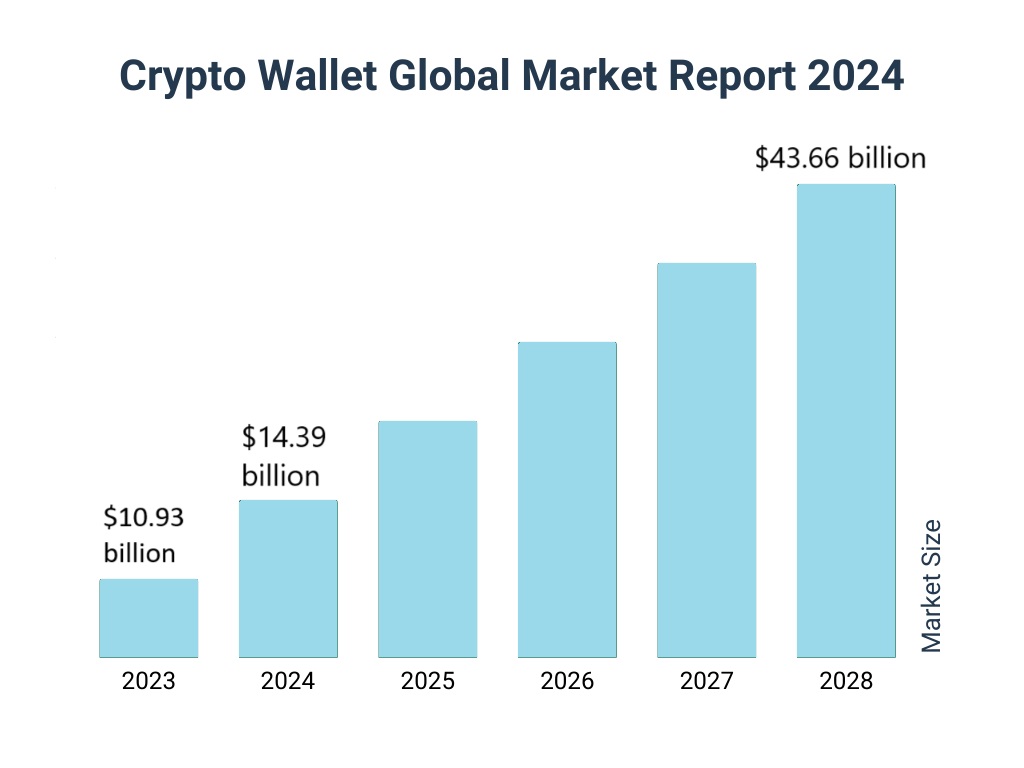 As of recent estimates, there are roughly 400 million blockchain wallet users worldwide.
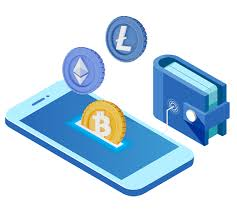 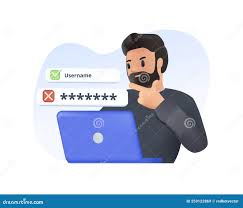 Some also use custodial wallets...(How to trust that they are secure)
Custodial wallets may be distributed among many servers for security reasons.
2
https://www.thebusinessresearchcompany.com/report/crypto-wallet-global-market-report
[Speaker Notes: As of recent estimates, there are roughly 400 million blockchain wallet users worldwide.

Crypto wallet market size increased year to year by 30 % reaching over 14 billion dollars in 2024.

People access their blockchain wallets primarily through private keys or seed phrases, which are unique cryptographic codes that unlock the wallet and authorize transactions. Users often manage these keys through wallet apps, either as software wallets (like mobile apps or browser extensions) or hardware wallets (physical devices offering secure offline storage).

There is a chicken-and-egg problem. Yet, this setting raises the question of how a user can authorize the servers to sign on her behalf. An attacker who impersonates the user in this authorization process can request signatures on messages of its choice. On the other hand, if this authentication requires a user-held cryptographic key then we have a chicken-and-egg problem: we outsourced one user’s key but we still require the user to hold another

Users may include like passwords (something that only the user knows), has to be short]
Case 1: n servers – n passwords
Case 2: n servers – one password
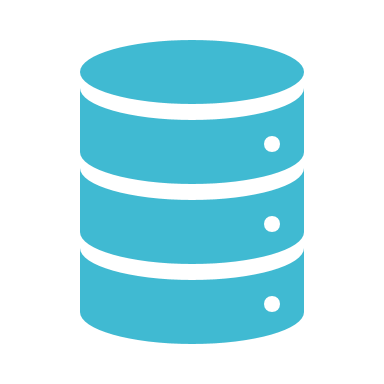 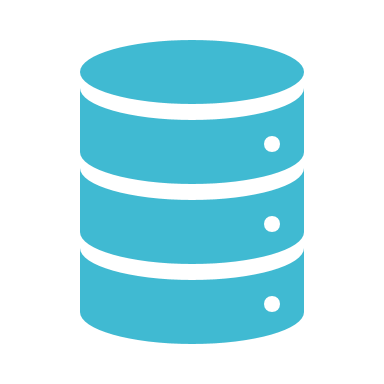 password
pw1
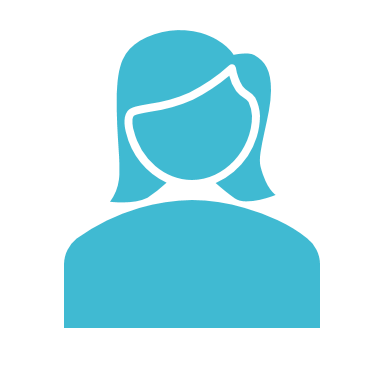 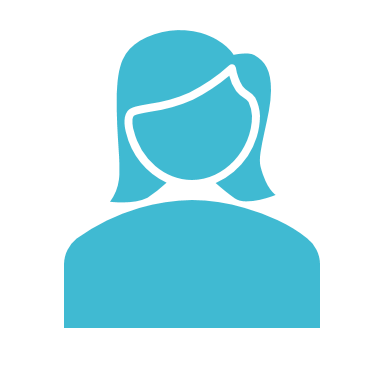 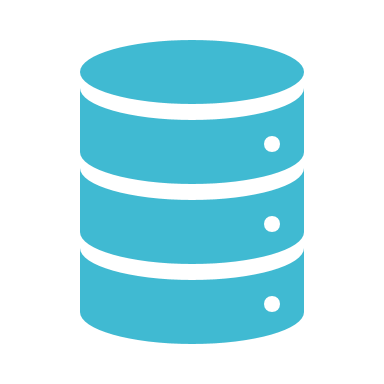 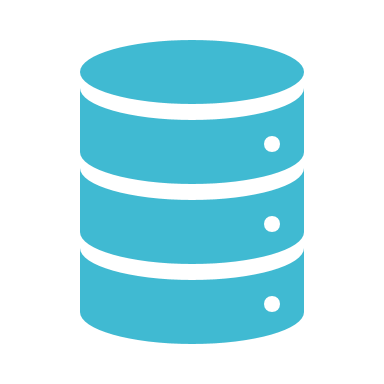 password
pw2
password
password_file:(pw1,pw2,pw3)
password
pw3
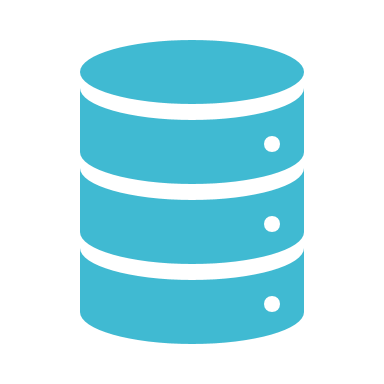 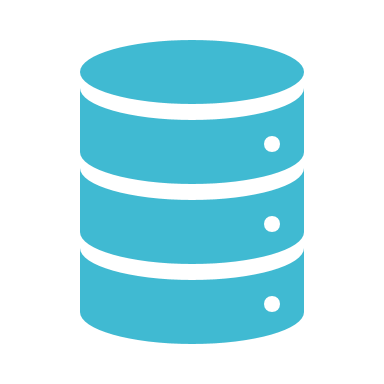 Too much to memorize!
User outputs signature σ
Strawman solution creates n points of failure
3
[Speaker Notes: (((Strawman solution - secret-share signing key among servers)))]
We define 4 properties of a good Password-Protected Threshold Signature scheme:
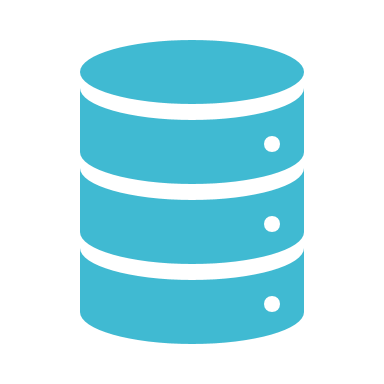 1. One protocol execution = one online password guess.
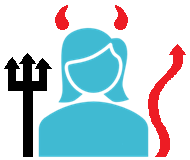 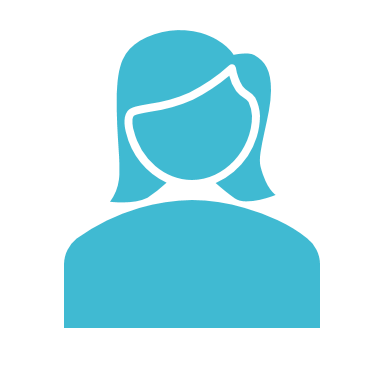 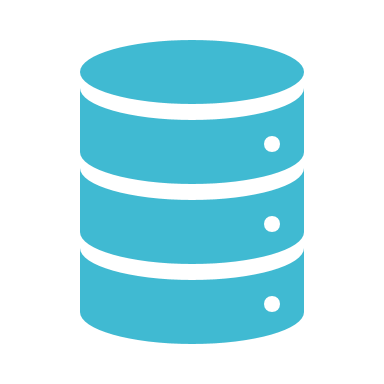 password
password*
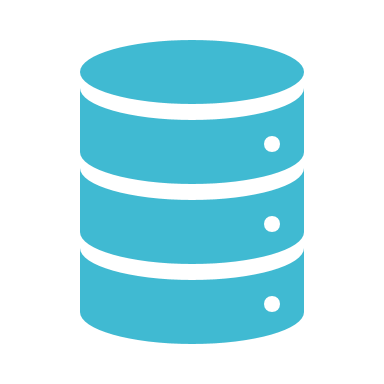 Correct password guess:password* = password
4
We define 4 properties of a good Password-Protected Threshold Signature scheme:
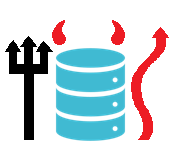 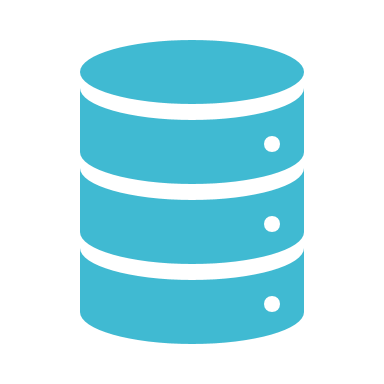 1. One protocol execution = one online password guess.
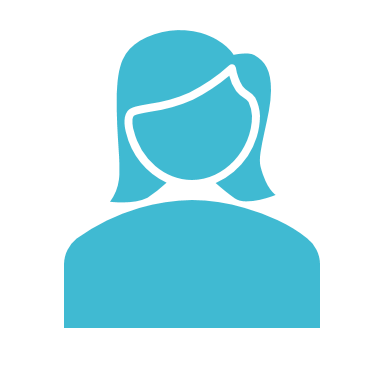 2. Compromising ≤ t servers = no security loss.
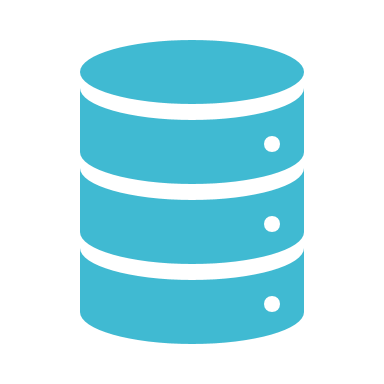 password
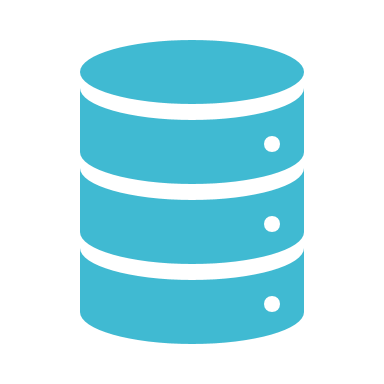 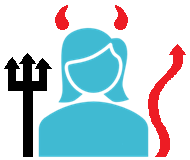 5
We define 4 properties of a good Password-Protected Threshold Signature scheme:
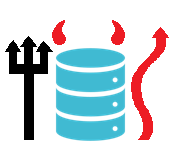 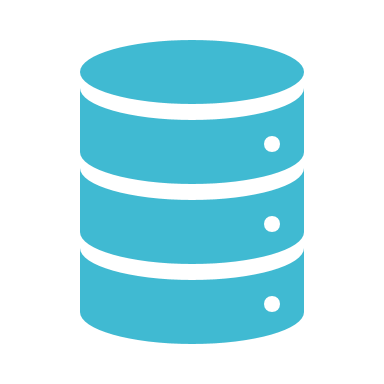 1. One protocol execution = one online password guess.
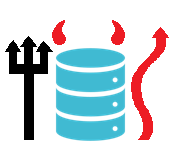 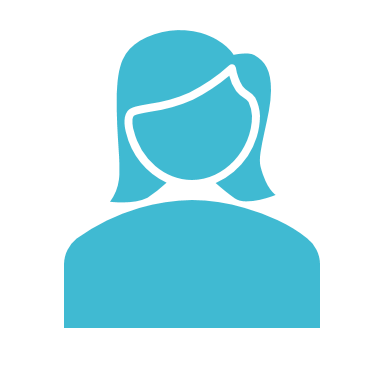 2. Compromising ≤ t servers = no security loss.
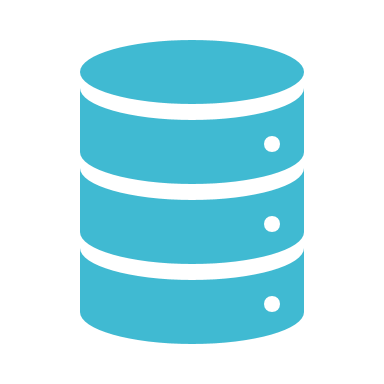 3. Compromising > t servers (even all n) without successful ODA = no security loss.
password
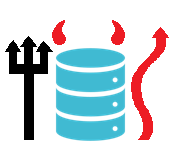 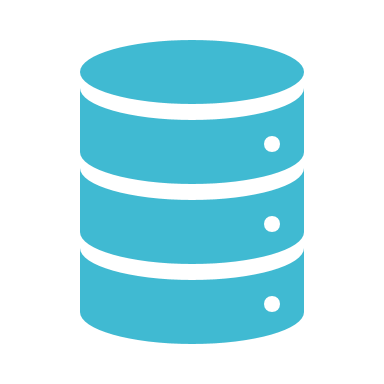 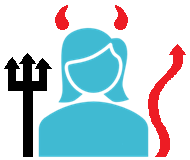 Offline dictionary attack: password* = password (recover password using brute force)
6
password*
We define 4 properties of a good Password-Protected Threshold Signature scheme:
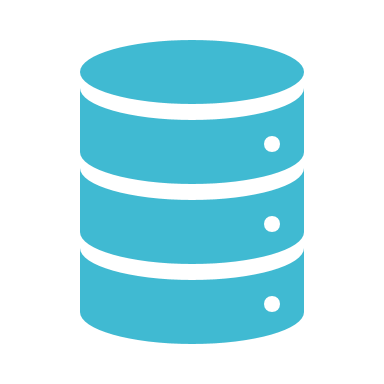 1. One protocol execution = one online password guess.
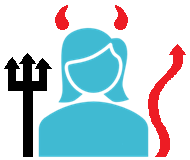 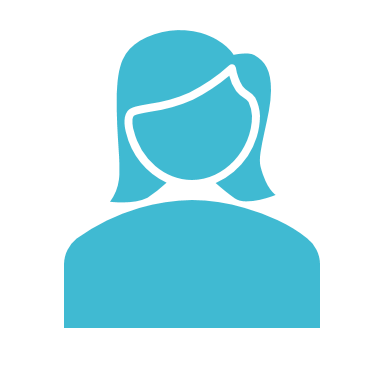 2. Compromising ≤ t servers = no security loss.
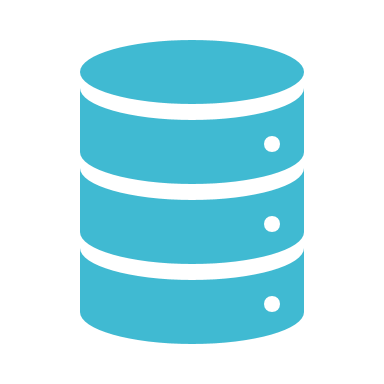 3. Compromising > t servers (even all n) without successful ODA = no security loss.
password
4. An attacker who knows the password, can sign only one message per each interaction with t + 1 servers.
No signature can be created!
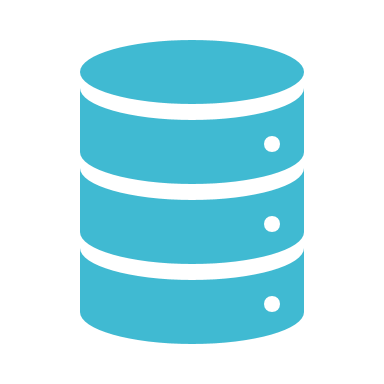 Signature is created!
7
We define 4 properties of a good Password-Protected Threshold Signature scheme:
1. One protocol execution = one online password guess.
Password Authenticated Key Exchange (tPAKE) + threshold signature scheme (tSIG).
2. Compromising ≤ t servers = no security loss.
3. Compromising > t servers (even all n) without successful ODA = no security loss.
Property 4. adds security mechanisms:
rate-limiting
multi-factor authentication
4. An attacker who knows the password, can sign only one message per each interaction with t + 1 servers.
application policy
protects the user in case of a break into the client machine
8
[Speaker Notes: Properties 1 and 2 can be achieved by a composition of threshold Password Authenticated Key Exchange (tPAKE) and threshold signature scheme (tSIG). However, property 3 is not implied by such composition, and indeed does not seem easy to achieve using any tPAKE and tSIG schemes alone. 
protects the user in case of a break into the client machine: Such break might leak the password, but it cannot leak the signing key.]
augmented password-protected threshold SIGnature (aptSIG)
aptSIG
1. One protocol execution = one online password guess.
aPPSS
2. Compromising ≤ t servers = no security loss.
3. Compromising > t servers (even all n) without successful ODA = no security loss.
OPRF
4. An attacker who knows the password, can sign only one message per each interaction with t + 1 servers.
tSIG
Proven secure in Universally Composable (UC) framework.
9
​​augmented password-protected threshold SIGnature (aptSIG)
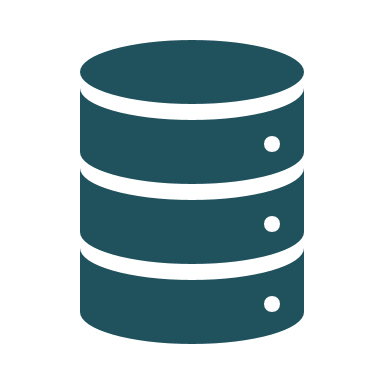 Run between a User and n Servers.
The only input of the User is her password.
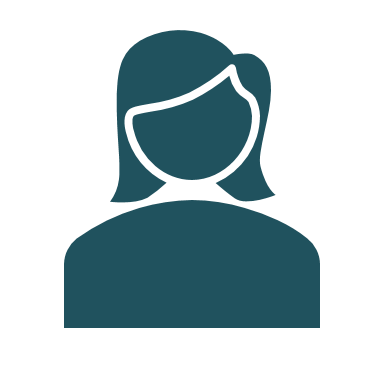 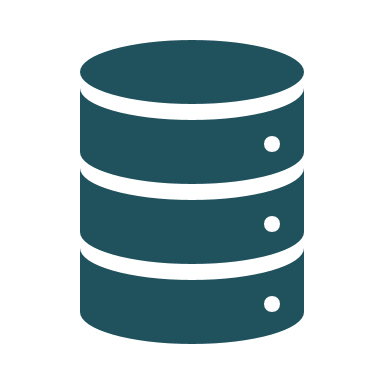 Two phases:
1. Initialization
2. Signing
password
At the end of  Signing  the User outputs (m,σ).
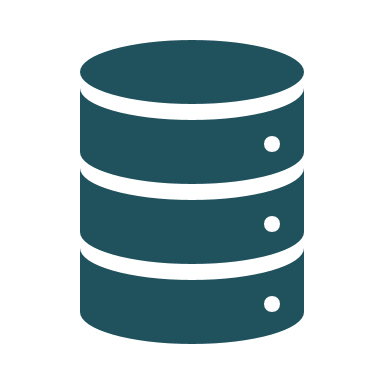 At the beginning of both phases parties run aPPSS protocol [BJSL11].
Bagherzandi, Jarecki, Saxena, Lu; CCS11
10
aPPSS Initialization phase
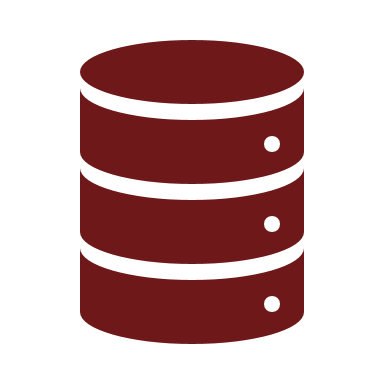 We extend security proof of [JKK14] to the augmented setting (protocol remains unchanged)
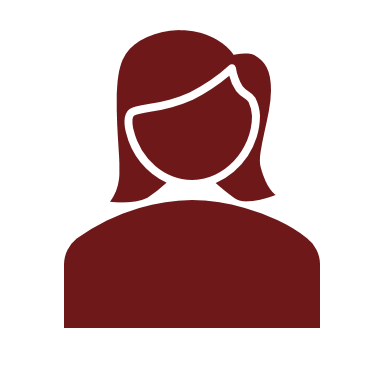 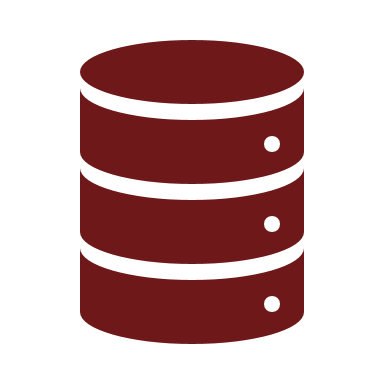 Protocol begins with a computation of oblivious PRF (OPRF) [JKKX16] between the User and each server.
password
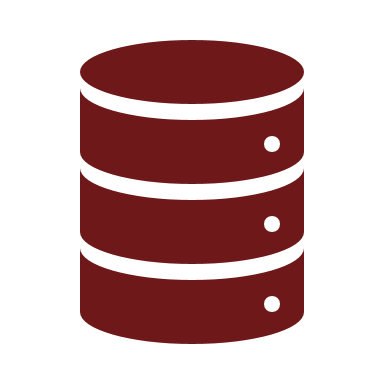 Jarecki, Kiayias, Krawczyk;  Asiacrypt14
11
Jarecki, Kiayias, Krawczyk, Xu; EuroS&P16
[Speaker Notes: We did only cosmetic changes to UC OPRF functionality from [Jarecki, S., Krawczyk, H., Xu, J]]
aPPSS Initialization phase
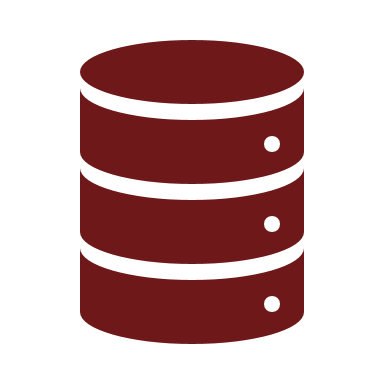 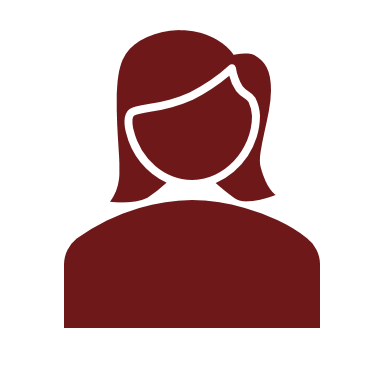 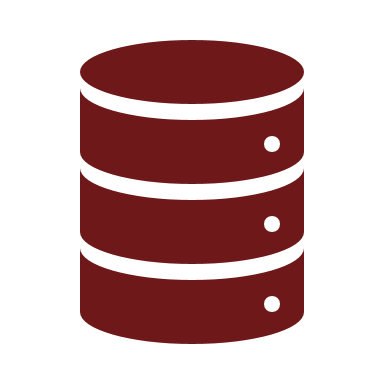 password
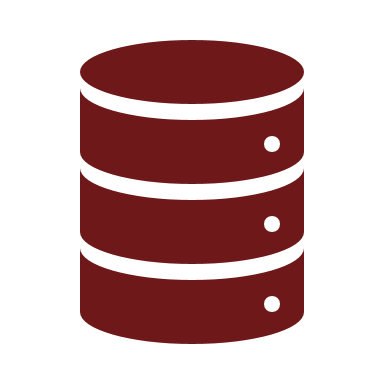 12
[Speaker Notes: Run only between user and one server]
aPPSS Initialization phase
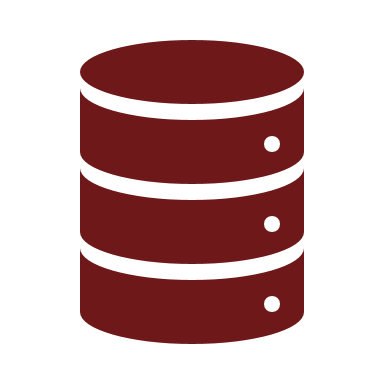 Oblivious PRF (OPRF)
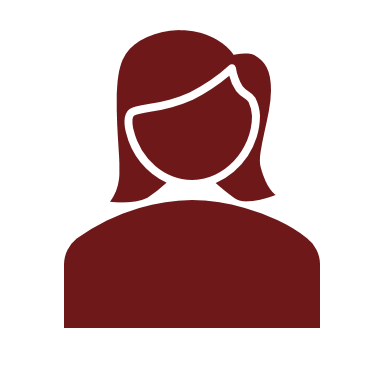 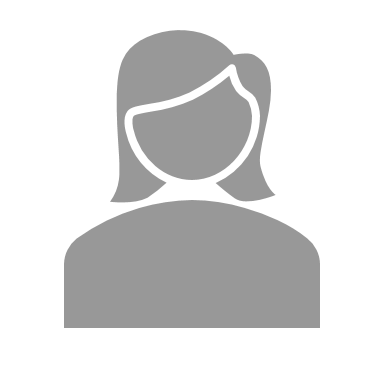 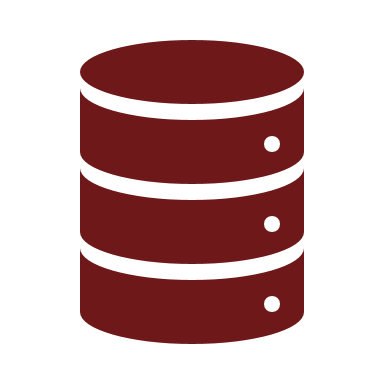 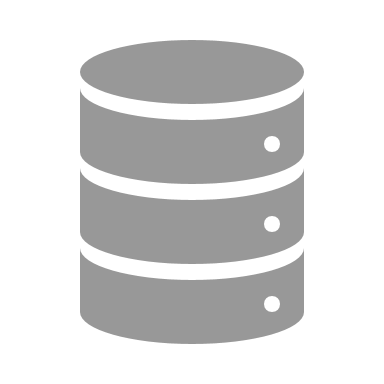 password
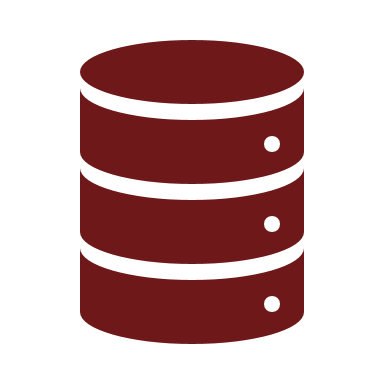 13
[Speaker Notes: Run only between user and one server]
Adaptive Oblivious Pseudorandom Function (OPRF)
2HashDH
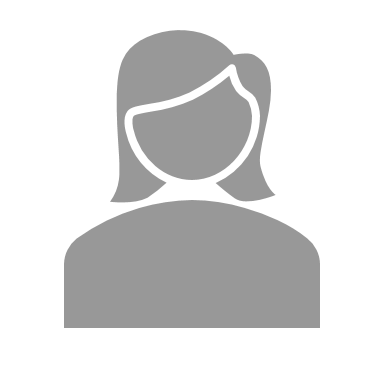 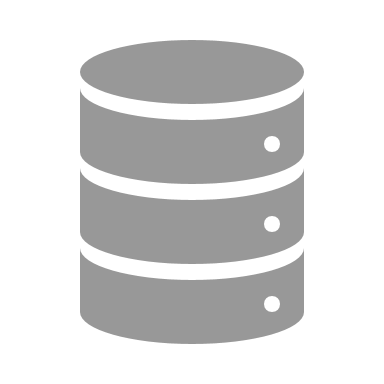 USER
SERVER
Input: k
Input: pw
Choose random α
a
a = H(pw)α
Compute b = ak
b
Compute c=H'(pw,b1/α)
Output c
14
[Speaker Notes: For reference we include in Figure 10 the UC OPRF functionality modeled on [33]. However, we make two cosmetic changes: (1) we adapt the functionality to the multi-session model, whereas the original presentation of this functionality in [33] was done in a single-session model, and (2) each party can output a transcript of the protocol interaction to the environment. The functionality additionally enforces that transcript equality implies that two parties are passively connected, so if U and S outputs the same transcripts then U evaluates the OPRF on the key of S.]
aPPSS Initialization phase
Can be replaced by tOPRF [GJKNX] to achieve security against proactive adversary!
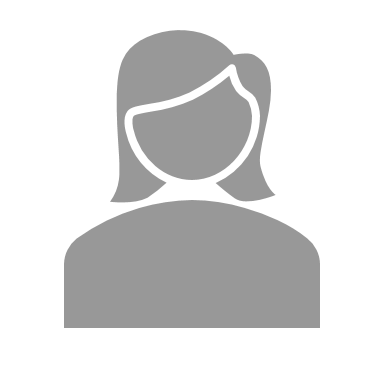 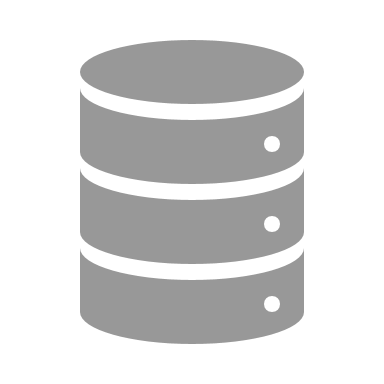 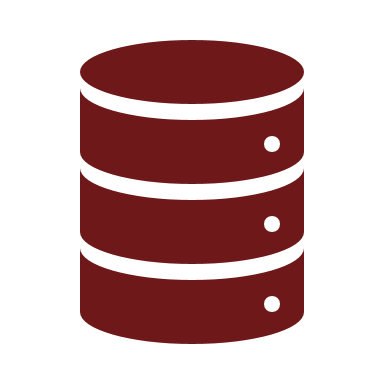 SERVER 1
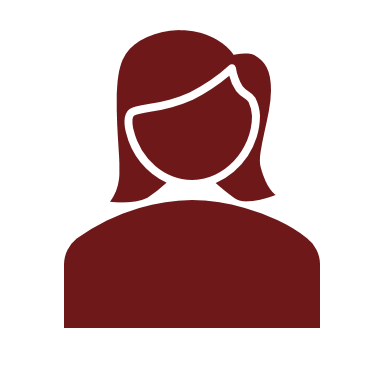 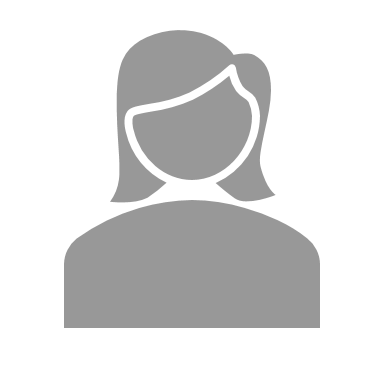 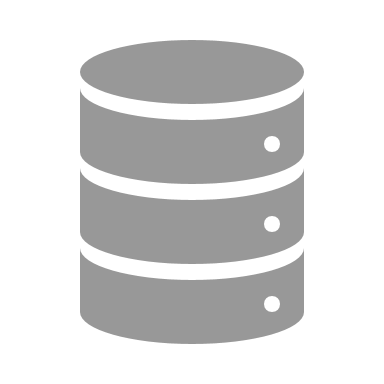 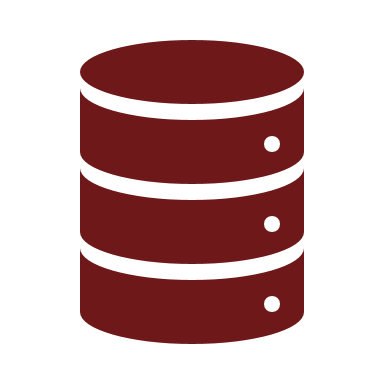 SERVER 2
password
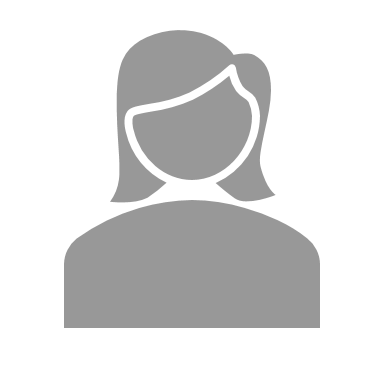 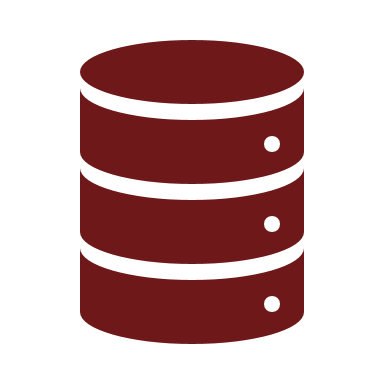 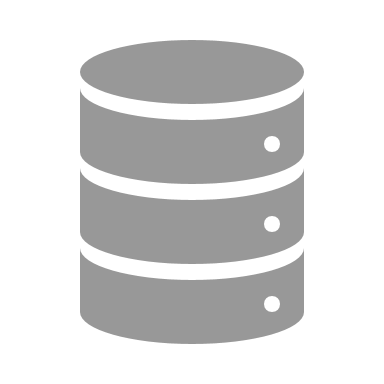 SERVER 3
15
Gu, Jarecki, Kedzior, Nazarian, Xu; Asiacrypt24
[Speaker Notes: Let us get back to aPPSS Initialization phase, where the OPRF computation is performed once with each server.
Can be replaced by tOPRF [Gu et al.] to achieve security against proactive adversary!]
aPPSS Initialization Phase
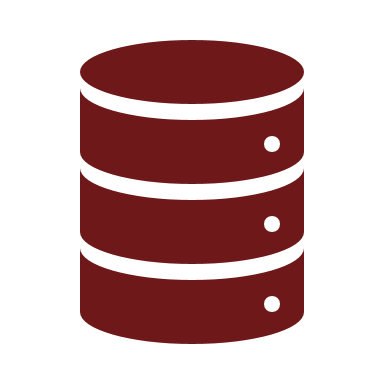 Run OPRF
User chooses random s​
,ω
key1
Generates SS (s1,…,sn) of s
ei = si XOR ρi​
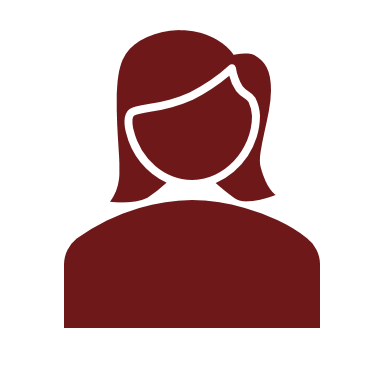 Parses e = (e1,…,en)
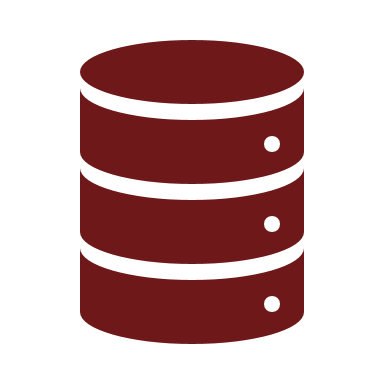 (C || sk):=H(pw,e,s),ω:=(e,C)​
,ω
key2
password
Sends ω to each server
Server saves ω
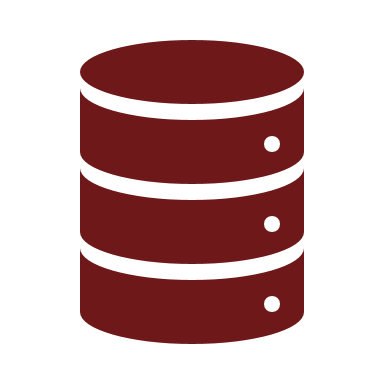 key3
,ω
16
aPPSS Reconstruction Phase
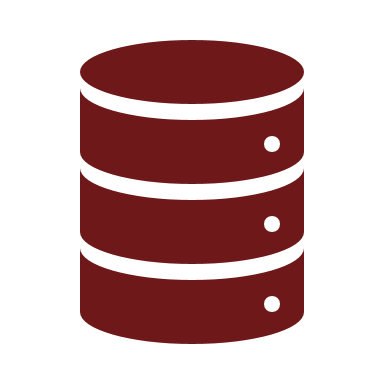 Run OPRFget ωi from each server
,ω
key1
Parse ω= (C,e)​
​si = ei XOR ρi
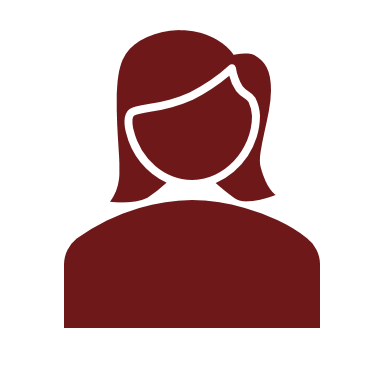 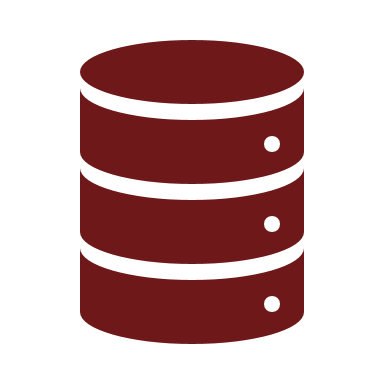 Recover s
Parse H(pw,e,s) as (C' || sk)​
,ω
key2
password
If C' = C output sk, else output  error message
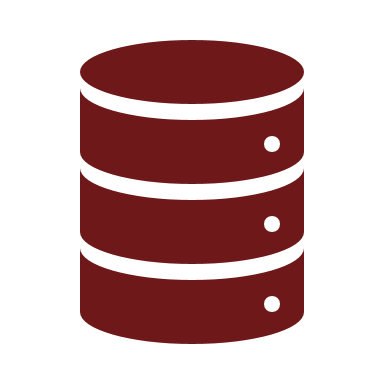 key3
,ω
17
[Speaker Notes: Recover s using SS rec]
aptSIG Initialization Phase
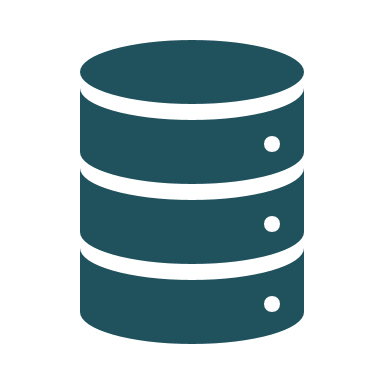 Run aPPSS
Run tBLS Key Generation
key1
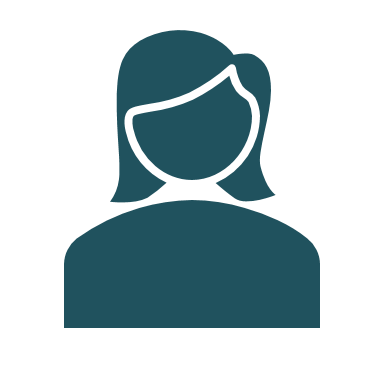 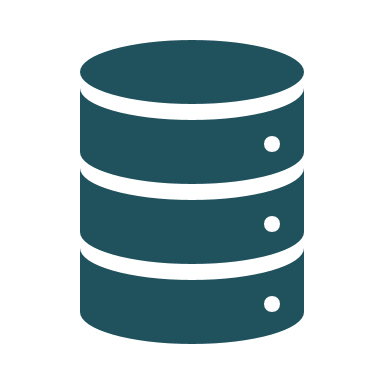 key2
password
sk
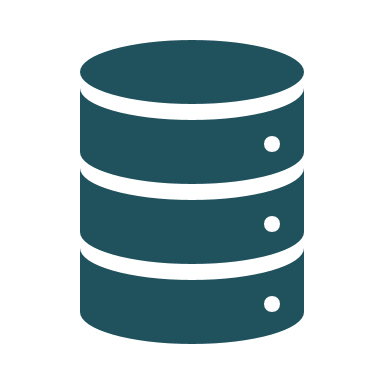 key3
18
[Speaker Notes: – wymiana wiadomosci pomiedzy U oraz S
– jedna wiadomosc U - S]
Threshold BLS Signature (tBLS)
Introduced by Boldyreva in 2003
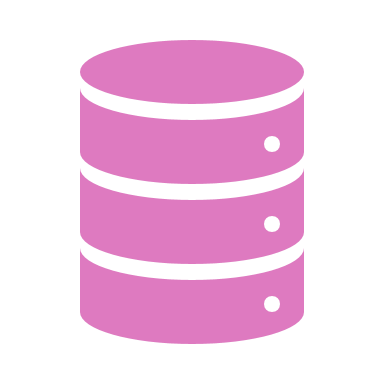 Threshold BLS scheme for the “1+t” access structure
Key generation
Input : (P0, P1, …,Pn)
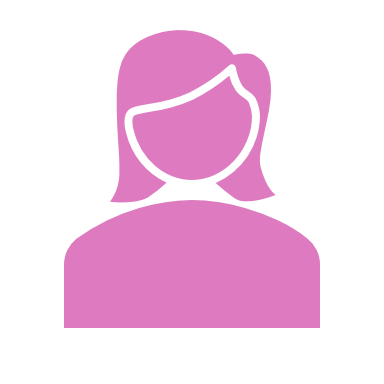 Output: (i,sig_keyi,V,V)
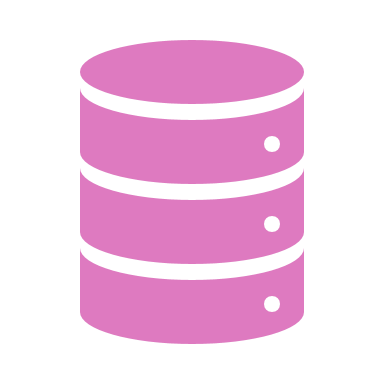 Signing
Server: On m computes σi := H(m)si and sends (i, σi) to all other parties
P0 computes full signature σ using Lagrange interpolation
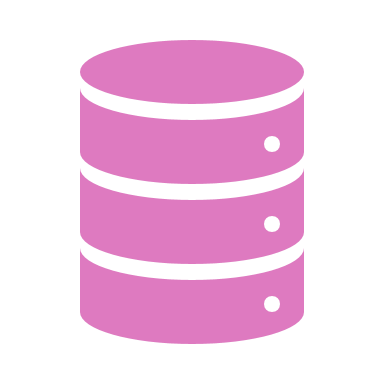 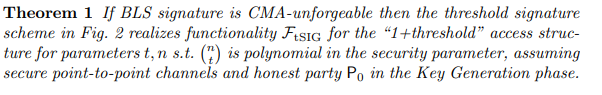 19
Boldyreva; PKC03
[Speaker Notes: assumes a group G of prime order p with a bilinear map e : G×G→GT , and defines σ as a signature on m under public key V = g s if e(g, σ) = e(V, H(m)), where g generates G and H is a hash onto G. BLS signature is CMA-unforgeable in ROM under the Gap DH assumption, i.e. if the computational Diffie-Hellman is hard in G even on access to a DDH oracle [8].]
aptSIG Initialization Phase
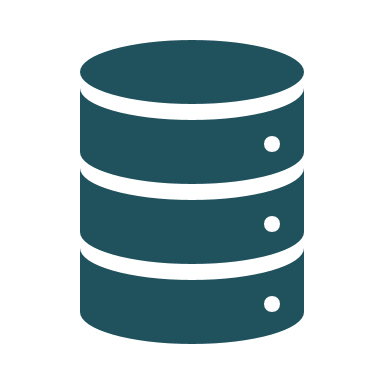 Run aPPSS Initialization between the user and all servers – get sk
key1, V1
aecU
Run tBLS Key generation
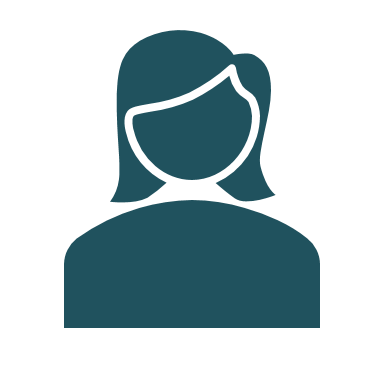 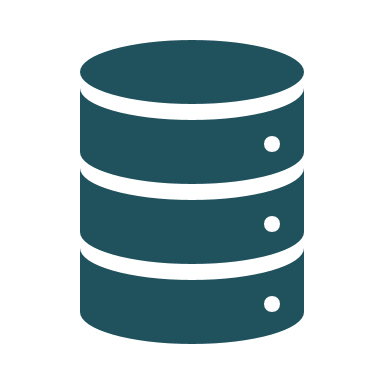 Encrypt user's partial signing key with sk :aecU= Encsk(s0)
key2, V1
password
sk
aecU
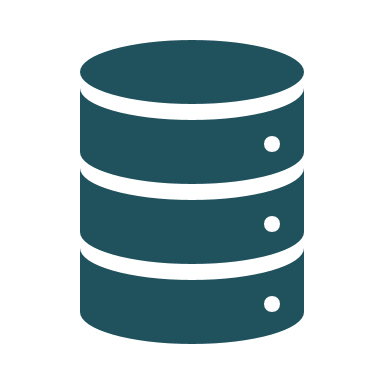 Send aecU to each server
key3, V1
aecU
20
aptSIG Signing Phase
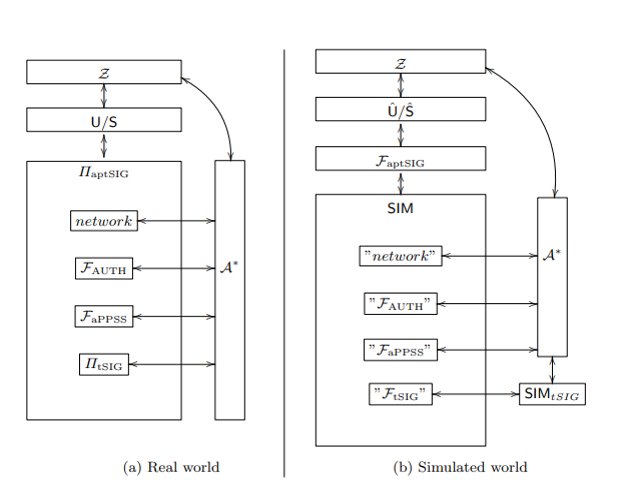 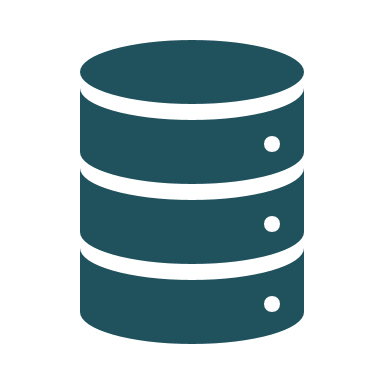 Run aPPSS Reconstruction
key1, V1
Run tBLS Signing on message m
aecU
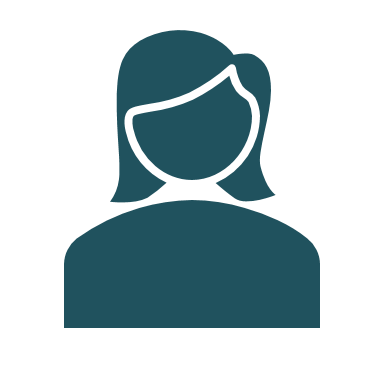 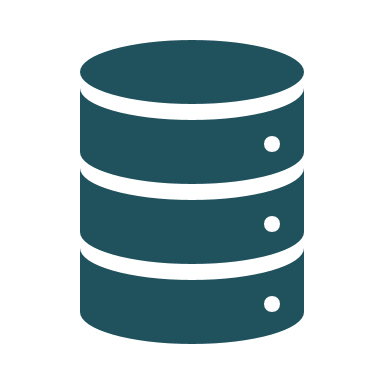 Efficiency – minimal overhead
key2, V1
password
UC secure against an adaptive adversary
sk
aecU
(m, σ)
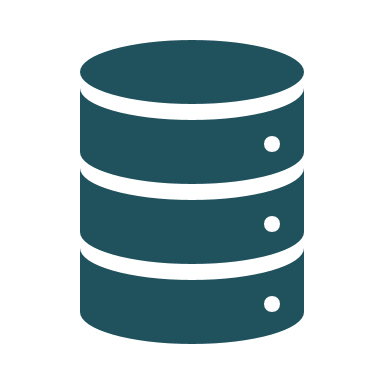 Applications to blockchain wallets
Extensions to Password-Protected MPC
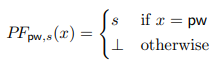 key3, V1
MPC for Obfuscated Point Function
aecU
21
[Speaker Notes: tSIG to an aptSIG is the cost of the aPPSS scheme, which can be instantiated efficiently: our UC aPPSS scheme, which is essentially identical to the PPSS of [30], is a generic construction from any UC Oblivious PRF (OPRF), and using the 2HashDH OPRF of [30] it requires only two communication flows and its computational cost is 1 exponentiation for each server and t + 2 for the user

Extensions to Password-Protected MPC. While this paper develops definitions and mechanisms specific to the case of aptSIG, our approach and techniques can be generalized to provide “password-protection” of other cryptographic functions. For example, in the case of encryption, a user may want to decrypt encrypted data only in collaboration with a threshold of servers conditioned on knowledge of a password, and with additional assurances similar to those in our aptSIG treatment (e.g., enforcing a decryption policy by the servers, allowing for rate limits, etc.). In another example, one can consider a variant of aptSIG where the keyed function is a blind signature scheme, to keep messages signed hidden from the servers. In general, one can use this approach to password-protect multi-party computation of arbitrary functions, with security guarantees as in items 1–4 above, but with signatures replaced by an arbitrary keyed function. We leave such extensions and generalizations as subjects for future work.]
Our contributions
Future Work
password-protected (arbitrary) keyed functione.g. threshold encryptionor blind signatures
We introduce a new notion of augmented password-protected threshold signature (aptSIG)
aPPSS – a new variant of PPSS, with better security
Concrete instantiations for ECDSA (t = n-1) and BLS signature schemes
Security proven in UC framework
22
Thank you for your attention!
eprint.iacr.org/2024/1469
23